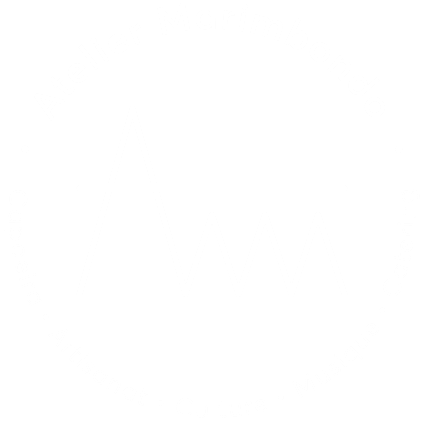 Fabrication 
et cours de percussion 
à la maison
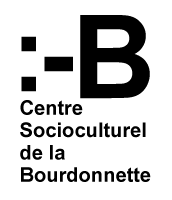 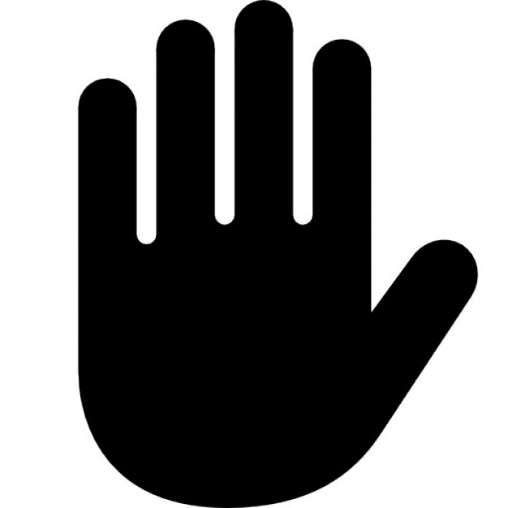 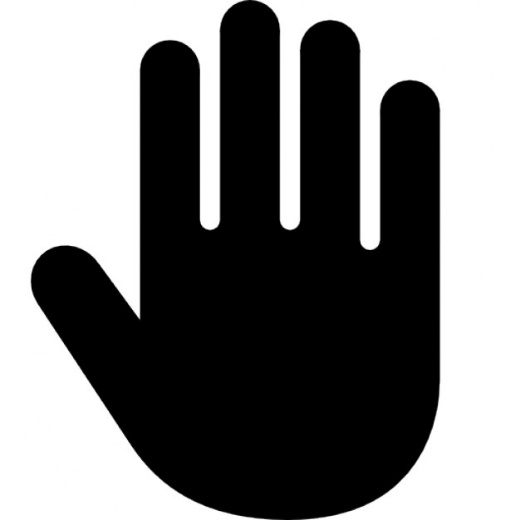 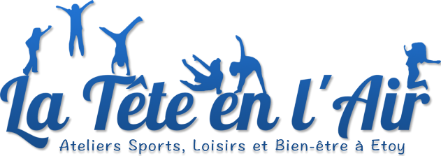 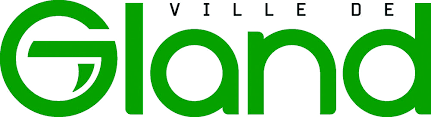 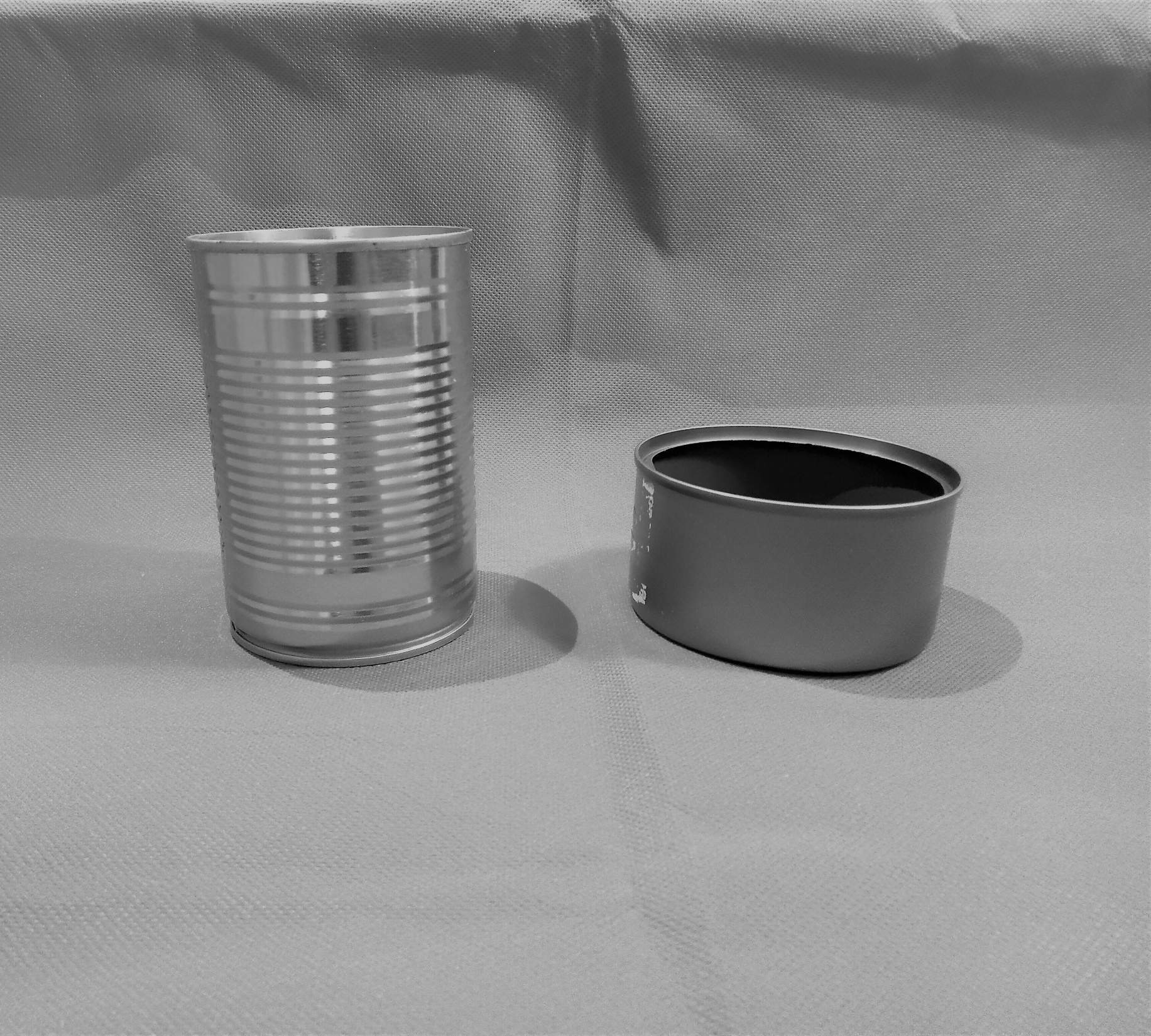 Fabrication
Prenez 2 boîtes de conserves de dimension différentes.
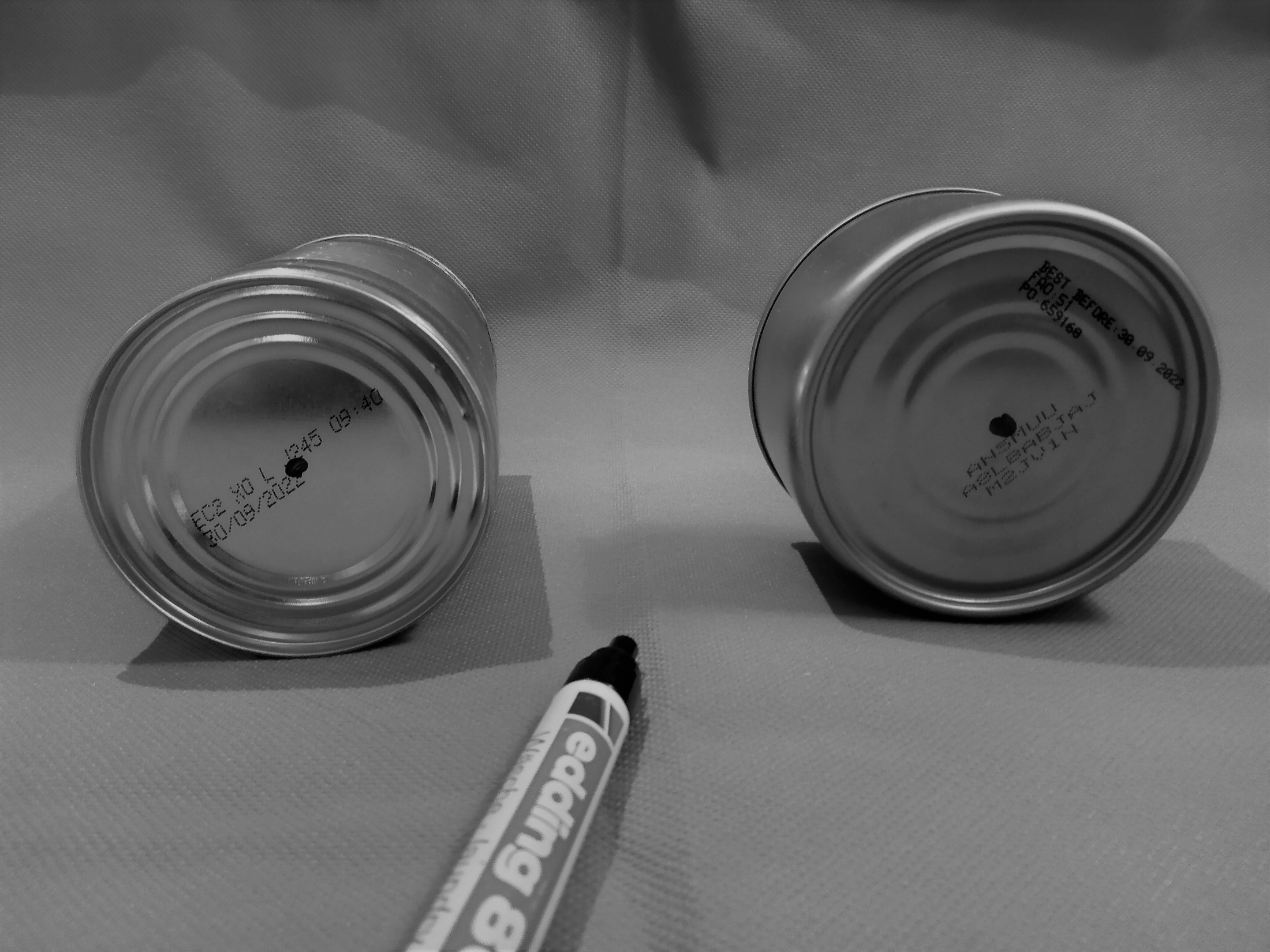 Fabrication
Faites un point de marquage sur le dos de chacune des boîtes.
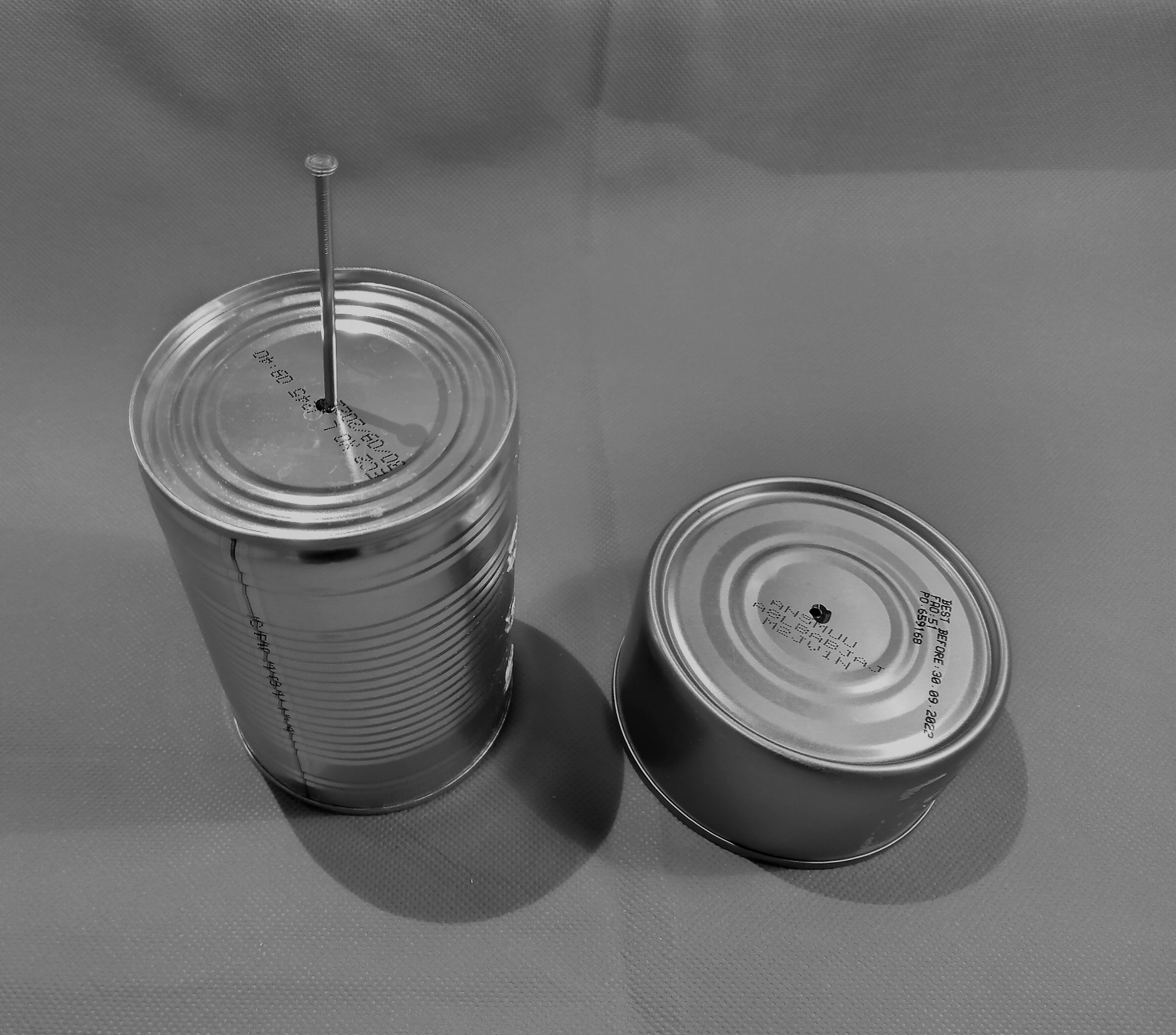 Fabrication
A l’aide d’un clou faites un trou à l’endroit où vous avez fait le point de marquage.
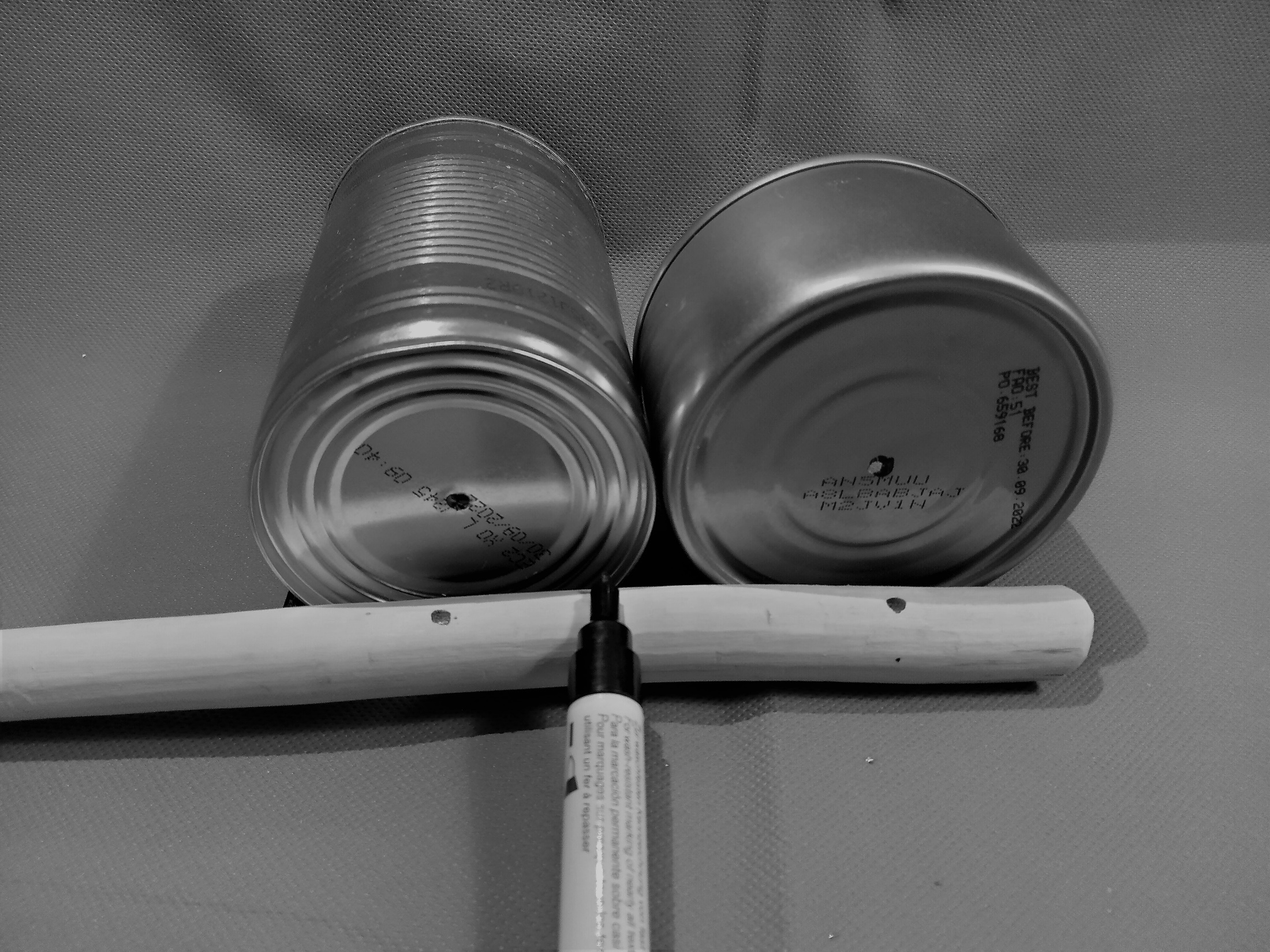 Fabrication
Sur un bout de bois faire le marque où seront placées les deux boîtes de conserves. 
Vous pouvez également pré-percer le bout de bois afin que les vis rentre sans faire de dégâts.
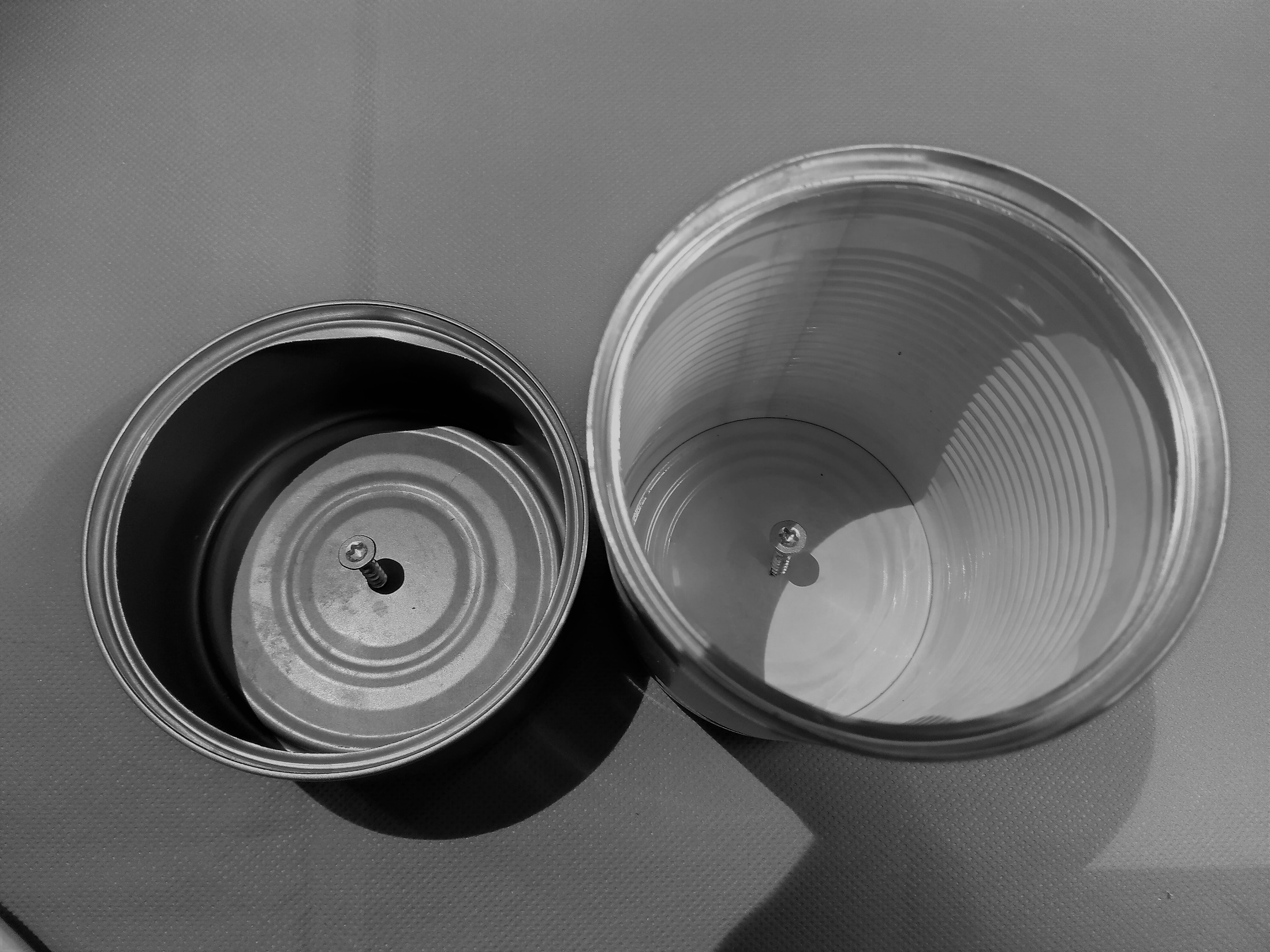 Fabrication
Viser les boîtes de conserves au bout de bois. Remarque: les vis doivent se viser depuis l’intérieur des boîtes de conserves.
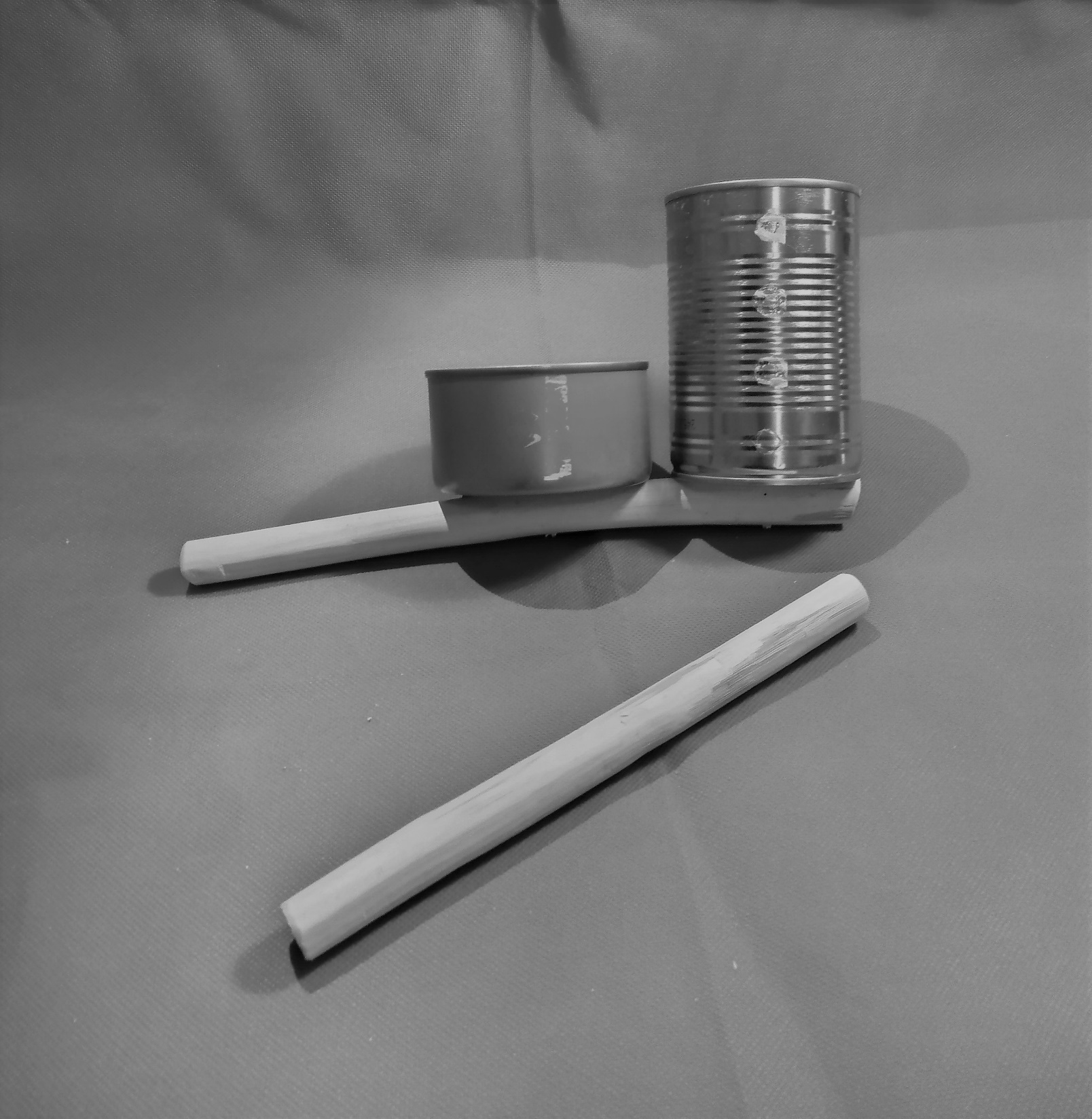 Fabrication
Et voilà votre agogô fait maison est prêt. 
Il ne vous manque qu’un autre bout de bois afin de pouvoir battre le rythme.
Rythme
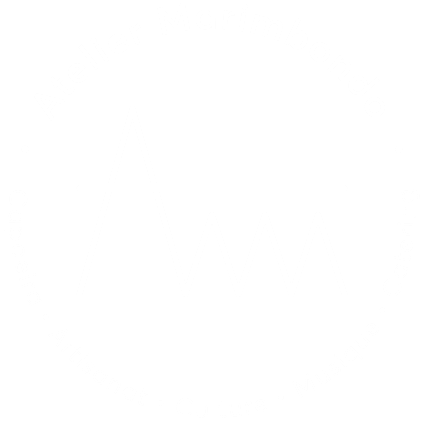 BRAVO!
Envoyez-moi vos photos, vidéos et on les postera sur notre site internet
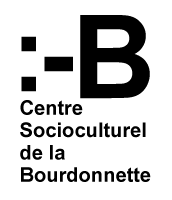 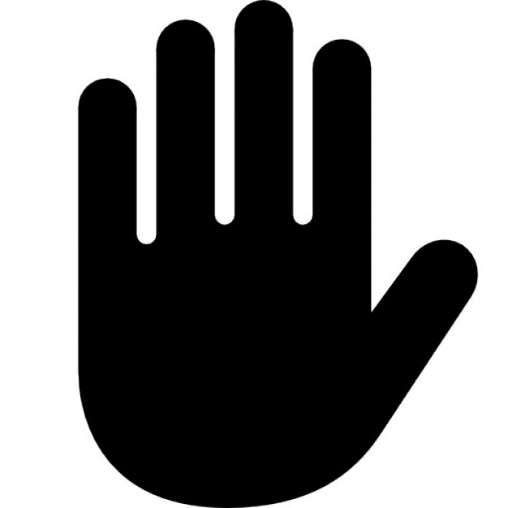 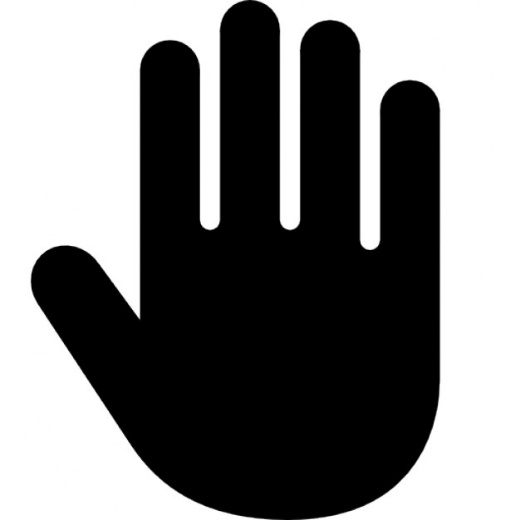 Whatsapp: 0796586060

atelier@marimbondo.ch
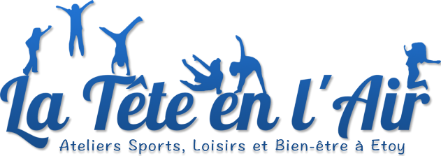 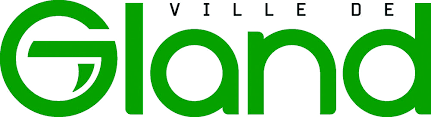